Objective 7.04 Apply Built-in String Functions (3%)
Computer Programming I
Objective/Essential  Standard
Essential Standard7.00 Apply Advanced Logic

Indicator7.04 Apply Built-in String Functions (3%)
The String Class
The String data type is a class.

A class includes properties and methods called members.

When a class is used to create a variable, the variable is called an object.

An object accesses a member of its class with a dot (.) between the object name and the member name.
Strings
Remember with strings the first letter is at index position 0.

The last letter is always at the length of the string -1.

The middle letter is always at the length of thestring /2			  School 			  012345
String Class Properties
You can get the length of any string by using the Length property.		intLength = strName.Length


You can get any character that is part of the string by using the Chars property.		chrLetter = strName.Chars(0)
No ( )’s
This must be an integer or integer variable that represents the index position.
String Class Functions
Visual Studio provides the programmer with multiple built-in functions from the String class, including the following:

String Class Functions
Compare()
Concat()
Equals()
Format()
IndexOf()
Insert()

The String class is not limited to these functions.
Remove()
Replace()
ToLower()
ToUpper()
ToString()
Trim(), TrimEnd(), TrimStart()
String Class Functions
String Class Functions
The Compare() Function
The Compare() function has several options. We will look at the most basic one. This method is typically used in an If statement.
The comparison looks at the lexical relationship of the two strings.
The Compare() Function
Let’s look at this table that tells us what the decimal equivalents of our characters are.
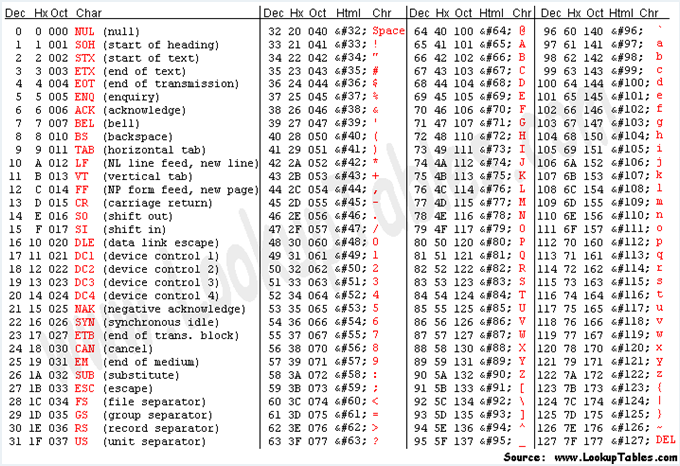 The Compare() Function
The Compare() function looks at these values.

Example:   strFirst = Apple		A  65   strLast = Banana	B  66

Code   String.Compare (strFirst, strLast)

Result   65 – 66 = -1     so String.Compare (strFirst, strLast) < 0   therefore Apple “comes before” Banana
The Compare() Function
Dim strA As String = "Apple"
Dim strB As String = "Banana"

If String.Compare(strA, strB) = 0 Then
   lblAnswer.Text = strA & " is equal to " & strB

ElseIf String.Compare(strA, strB) < 0 Then
   lblAnswer.Text = strA & " comes before " & strB

ElseIf String.Compare(strA, strB) > 0 Then
   lblAnswer.Text = strA & " comes after " & strB

End If
The Concat() Function
The concat() function will concatenate (merge) strings.
Dim strA As String = "Apple"
Dim strB As String = "Banana"
Dim strNew As String

strNew = String.Concat(strA, strB)
lblAnswer.Text = strNew	     ‘strNew = AppleBanana
The Equals() Function
The Equals function returns a Boolean value (true or false) after comparing the values of two strings.
Dim strA As String = "Apple"
Dim strB As String = "Banana"

If strA.Equals(strB) Then
    lblAnswer.Text = "The strings are the same."
Else
   lblAnswer.Text = "The strings are the different."
End If
The IndexOf() Function
The IndexOf() function has several different variations that will return the index position of a character or string.
Dim strA As String = "Apple"
Dim intIndex As Integer

intIndex = strA.IndexOf("p")    ‘intIndex = 1
lblAnswer.Text = intIndex
The Insert() Function
The Insert() function inserts a string at a specified index position.
Dim strA As String = "Apple"
Dim strNew As String

strNew = strA.Insert(5, "s")   ‘strNew = Apples
lblAnswer.Text = strNew
The Remove() Function
The Remove() function returns a new string where the specified string has been deleted.

Remove() has two options that will delete all of a string or a specified number of characters.

Remove(intStartIndex)
intStart represents the index position to start removing characters

This option will remove all letters from the starting index position to the end.

Remove(intStartIndex, intNumCharsToRemove)
intStart represents the index position to start removing characters

This option will remove all letters starting at the start index position and removing the given number of characters.
The Remove() Function
Dim strA As String = "Apple"
Dim strB As String = "Banana"
Dim strNew, strNew2 As String


strNew = strA.Remove(0)
strNew2 = strB.Remove(0, 1)


lblAnswer.Text = strNew2 & "  " & strNew

‘displays anana as Apple is deleted completely
The Replace() Function
The Replace() function returns a new string that has the specified string or character replaced in all occurences.
Dim strA As String = "Apple"
        Dim strB As String = "Banana"
        Dim strNew, strNew2 As String

        strNew = strA.Replace("p", "b")
        strNew2 = strB.Replace("n", "")

        lblAnswer.Text = strNew & "  " & strNew2
	‘ displays abble Baaa
The ToLower() Function
The ToLower() function returns a copy of the string in lowercase.
Dim strA As String = "Apple“

lblAnswer.Text = strA.ToLower‘Displays apple
The ToUpper() Function
The ToUpper() function returns a copy of the string in uppercase.
Dim strA As String = "Apple“

lblAnswer.Text = strA.ToUpper
‘Displays APPLE
The Trim() Function
The Trim() function removes all leading and trailing blanks from the string.
Dim strA As String = "              Apple   "
Dim strEx As String = "Example: "
Dim strNew As String

strNew = strA.Trim
lblAnswer.Text = strEx & strNew
‘Displays  Example: Apple
The TrimEnd() Function
The TrimEnd() function deletes all blanks from the end of the string.
Dim strA As String = "      Apple       "
Dim strEx As String = "Example: "
Dim strNew As String

strNew = strA.TrimEnd
lblAnswer.Text = strEx & strNew
‘Displays Example:        Apple
The TrimStart() Function
The TrimStart() function deletes all blanks from the beginning of the string.
Dim strA As String = "        Apple   "
Dim strEx As String = "Example: "
Dim strNew As String

strNew = strA.TrimStart
lblAnswer.Text = strEx & strNew	
‘Displays   Example: Apple
Try It!
Create a new application called stringExample
Save it into the location as instructed by your teacher.
Add the following controls.
When the button is clicked, the appropriate answer should be displayed in the lblAnswer label.
For the following functions you will only use the first textbox when clicking the button to display the answer
ToLower, ToUpper
Trim, TrimEnd, TrimStart
For functions such as Replace and Insert, use the first textbox as “Word” input and the second textbox as the input to delete/replace/remove, etc.
Try It!
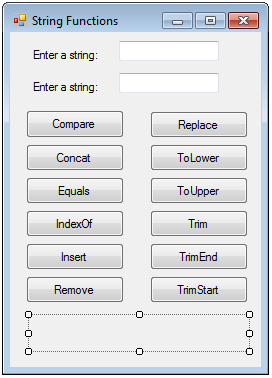 Try It! Solution – Visual Basic
Private Sub btnCompare_Click(ByVal sender As System.Object, ByVal e As System.EventArgs) Handles btnCompare.Click
        Dim strA As String = Me.txtWord1.Text
        Dim strB As String = Me.txtWord2.Text
        If String.Compare(strA, strB) = 0 Then
            lblAnswer.Text = strA & " is equal to " & strB
        ElseIf String.Compare(strA, strB) < 0 Then
            lblAnswer.Text = strA & " comes before " & strB
        ElseIf String.Compare(strA, strB) > 0 Then
            lblAnswer.Text = strA & " comes after " & strB
        End If
    End Sub

    Private Sub btnConcat_Click(ByVal sender As System.Object, ByVal e As System.EventArgs) Handles btnConcat.Click
        Dim strA As String = Me.txtWord1.Text
        Dim strB As String = Me.txtWord2.Text
        Dim strNew As String
        strNew = String.Concat(strA, strB)
        lblAnswer.Text = strNew
    End Sub
Try It! Solution
Private Sub btnEquals_Click(ByVal sender As System.Object, ByVal e As System.EventArgs) Handles btnEquals.Click
        Dim strA As String = Me.txtWord1.Text
        Dim strB As String = Me.txtWord2.Text

        If strA.Equals(strB) Then
            lblAnswer.Text = "The strings are the same."
        Else
            lblAnswer.Text = "The strings are the different."
        End If
    End Sub

    Private Sub btnReplace_Click(ByVal sender As System.Object, ByVal e As System.EventArgs) Handles btnReplace.Click
        Dim strA As String = Me.txtWord1.Text
        Dim strB As String = Me.txtWord2.Text
        Dim strNew, strNew2 As String
        strNew = strA.Replace(strB, "b")
        lblAnswer.Text = strNew & "  " & strNew2
    End Sub
Try It! Solution
Private Sub btnIndexOf_Click(ByVal sender As System.Object, ByVal e As System.EventArgs) Handles btnIndexOf.Click
        Dim strA As String = Me.txtWord1.Text
        Dim strB As String = Me.txtWord2.Text
        Dim intIndex As Integer
        intIndex = strA.IndexOf(strB)
        lblAnswer.Text = intIndex
    End Sub

    Private Sub btnInsert_Click(ByVal sender As System.Object, ByVal e As System.EventArgs) Handles btnInsert.Click
        Dim strA As String = Me.txtWord1.Text
        Dim strB As String = Me.txtWord2.Text
        Dim strNew As String
        strNew = strA.Insert(5, "s")
        lblAnswer.Text = strNew
    End Sub

    Private Sub btnRemove_Click(ByVal sender As System.Object, ByVal e As System.EventArgs) Handles btnRemove.Click
        Dim strA As String = Me.txtWord1.Text
        Dim strB As String = Me.txtWord2.Text
        Dim strNew, strNew2 As String
        strNew = strA.Remove(0)
        strNew2 = strB.Remove(0, 1)
        lblAnswer.Text = strNew2 & "  " & strNew
    End Sub
Try It! Solution
Private Sub btnToLower_Click(ByVal sender As System.Object, ByVal e As System.EventArgs) Handles btnToLower.Click
        Dim strA As String = Me.txtWord1.Text
        Dim strB As String = Me.txtWord2.Text
        lblAnswer.Text = strA.ToLower
    End Sub

    Private Sub btnToUpper_Click(ByVal sender As System.Object, ByVal e As System.EventArgs) Handles btnToUpper.Click
        Dim strA As String = Me.txtWord1.Text
        Dim strB As String = Me.txtWord2.Text
        lblAnswer.Text = strA.ToUpper
    End Sub

    Private Sub btnTrim_Click(ByVal sender As System.Object, ByVal e As System.EventArgs) Handles btnTrim.Click
        Dim strA As String = Me.txtWord1.Text
        Dim strB As String = Me.txtWord2.Text
        Dim strEx As String = "Example: "
        Dim strNew As String
        strNew = strA.Trim
        lblAnswer.Text = strEx & strNew
    End Sub
Try It! Solution
Private Sub btnTrimEnd_Click(ByVal sender As System.Object, ByVal e As System.EventArgs) Handles btnTrimEnd.Click
        Dim strA As String = Me.txtWord1.Text
        Dim strB As String = Me.txtWord2.Text
        Dim strEx As String = "Example: "
        Dim strNew As String
        strNew = strA.TrimEnd
        lblAnswer.Text = strEx & strNew
    End Sub

    Private Sub btnTrimStart_Click(ByVal sender As System.Object, ByVal e As System.EventArgs) Handles btnTrimStart.Click
        Dim strA As String = Me.txtWord1.Text
        Dim strB As String = Me.txtWord2.Text
        Dim strEx As String = "Example: "
        Dim strNew As String
        strNew = strA.TrimStart
        lblAnswer.Text = strEx & strNew
    End Sub
Conclusion
This PowerPoint provided an overview of several methods in the String class.

For more information on this topic
http://msdn.microsoft.com/en-us/library/system.string_methods.aspx